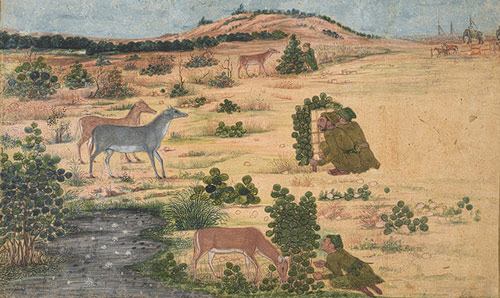 Climate Signals, Environment and Livelihoods in C17th India in a comparative context
Vinita Damodaran, Rob Allan,  James Hamilton
Presentation structure
Sussex/McGill/Met office climate archive project
Ships logs and ACRE project
Sources
Documentary sources
Paleo sources
Secondary sources
Climate signals in India and Indian Ocean World
The seventeenth century crisis?
Historiography (Parker, De Vries, Clingingsmith, Grove, John F. Richards)
The eighteenth century, Famine causation
Ships Logs: CLIWOC 1750-1850 ship coverage through time and nationality of voyages Source: http://maps.zolnai.ca/
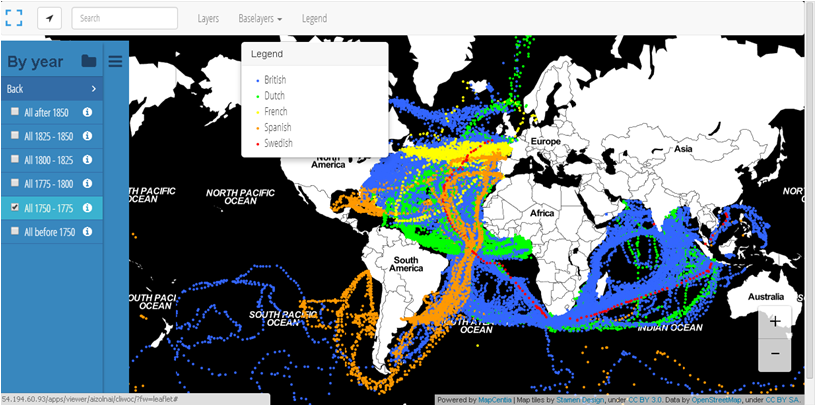 Geographical coverage of the tracks of English East India Company (EIC) ships in 900 ship logbooks from 1788-1834 which took instrumental weather observations (e.g. pressure, air temperature and sea surface temperature) and have been digitised under ACRE.. Source: Philip Brohan (Met Office).
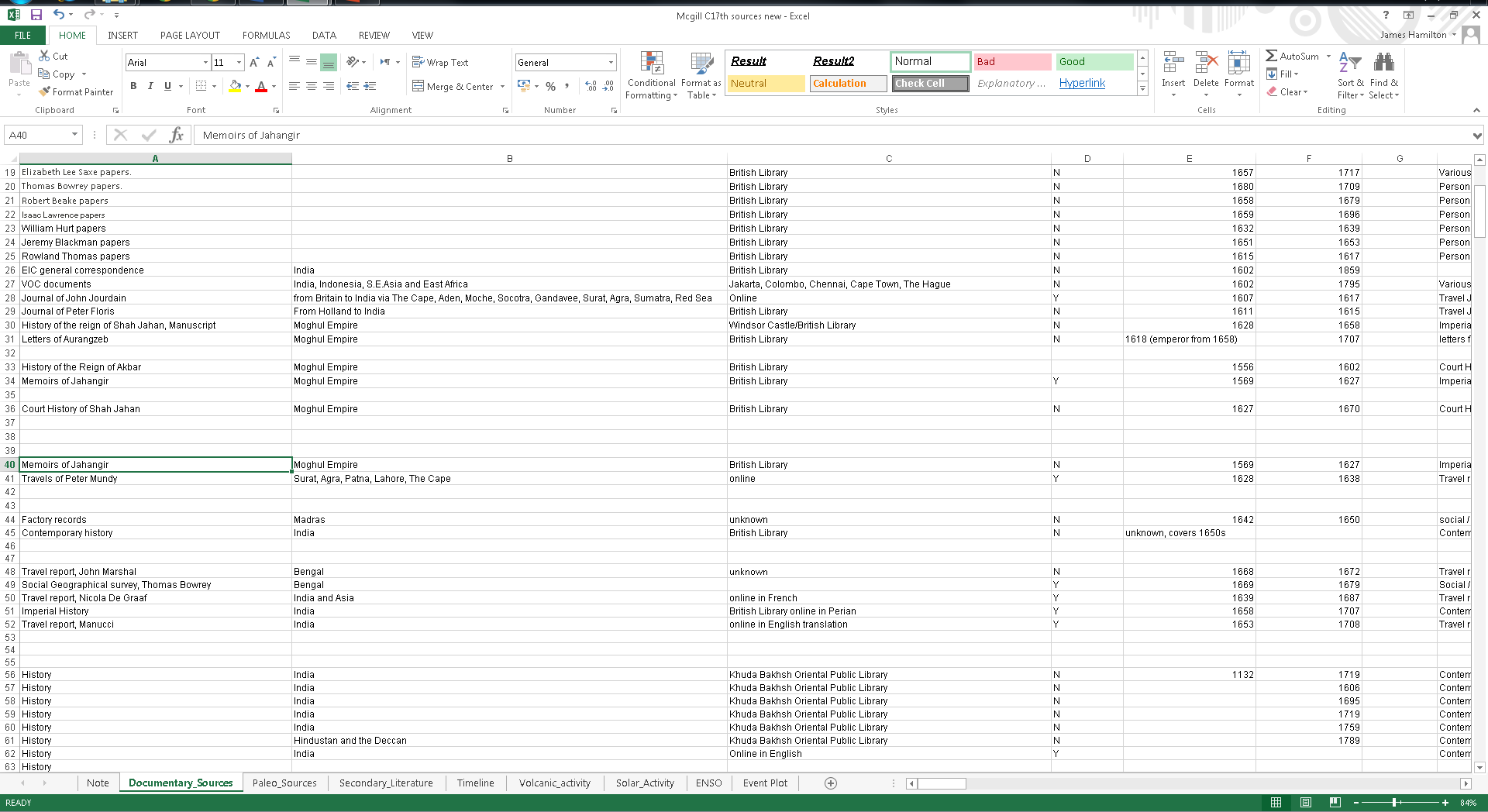 Documentary sources
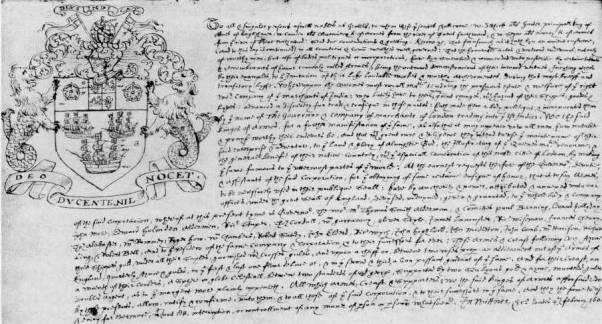 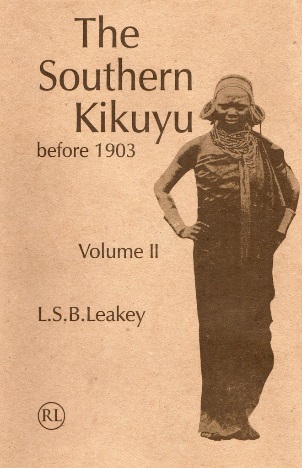 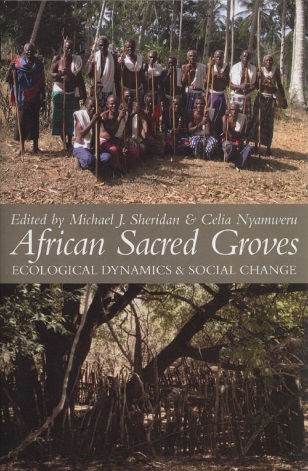 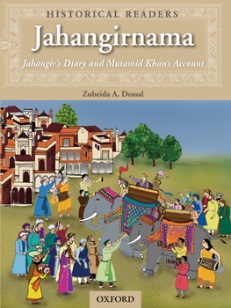 Paleo Sources
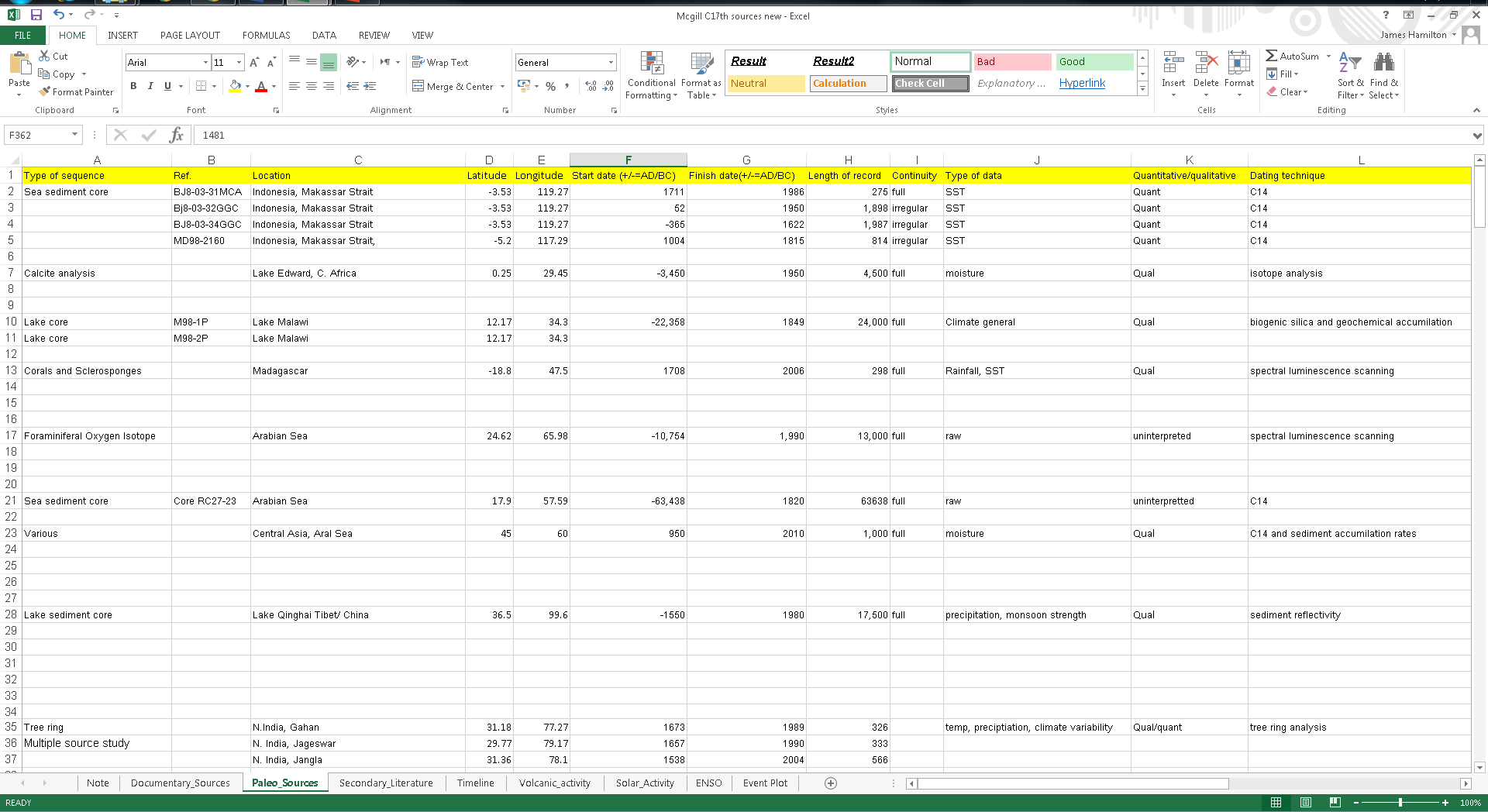 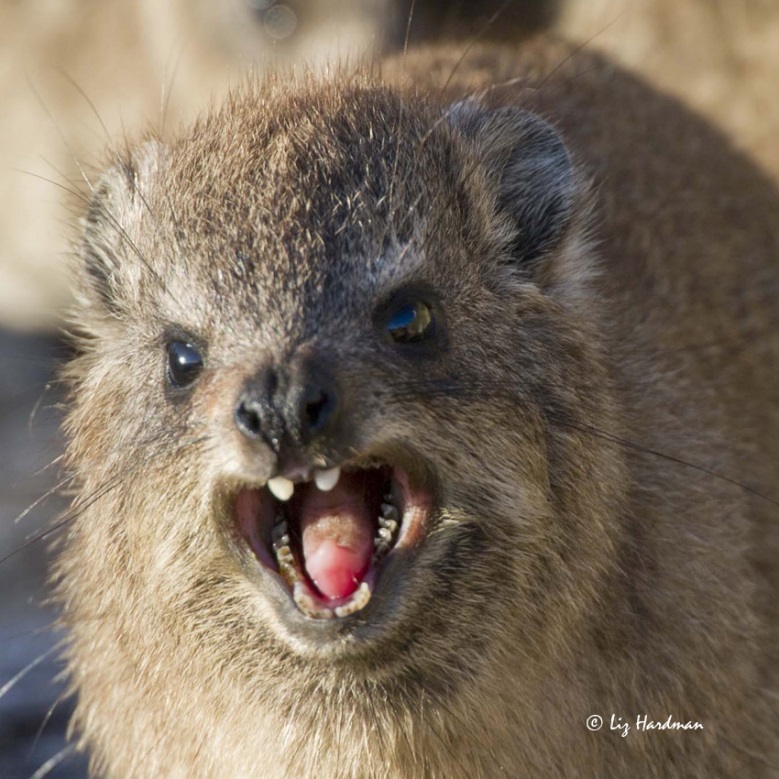 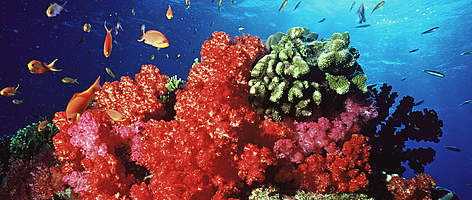 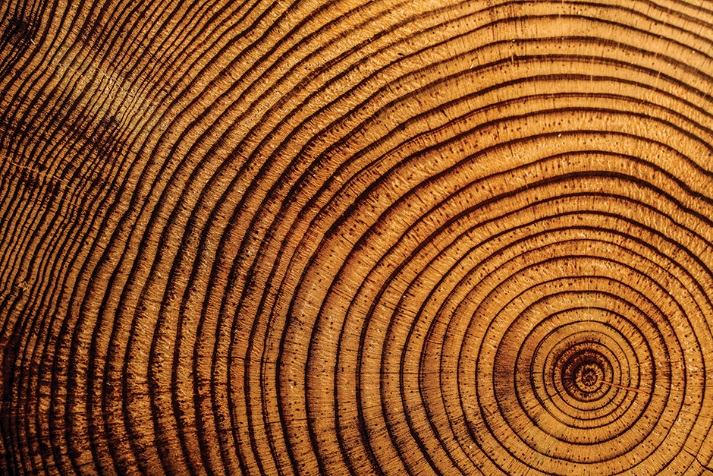 Secondary Sources
Time line for the seventeenth century
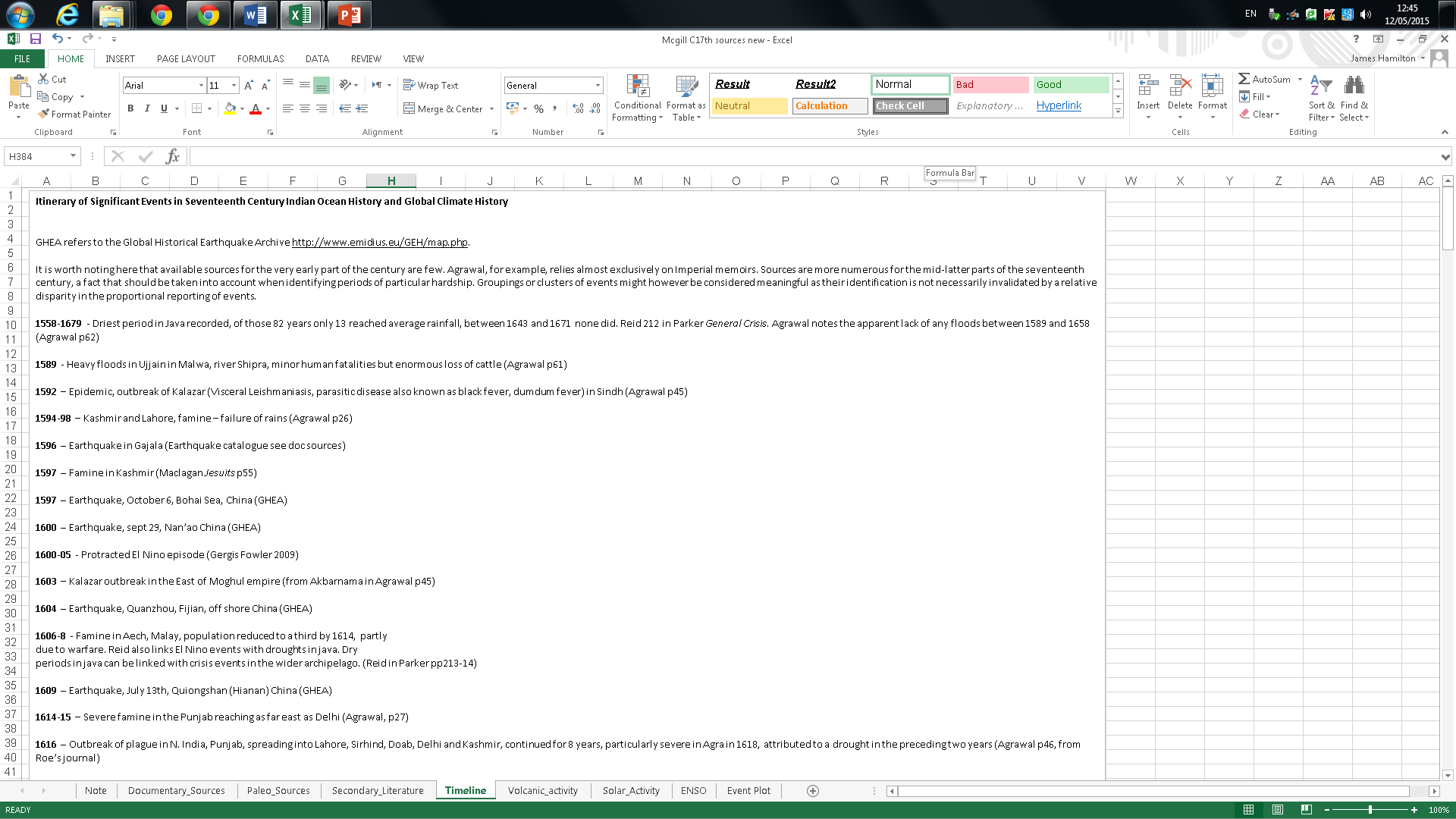 Time line of events
1630-1631 – ‘perfect drought’ in N. India followed in 1632 by catastrophic floods 
1630-1632 – Deccan Famine, roughly 3 million die in the Deccan and Gujarat.  Also Effects Burma and Arakan (Reid p214) 
1631-1645 – Something like half the Chinese population dies in this period. Telford Fertility p70-3, Beatty Land p47-133  
1633 - Failed rice crop in Siam. (Reid p214) 1633 - Prolonged drought and crop failure in Siam all from (Reid in Parkerpp213-214) 1633-38 - Very dry years in java, 1634 and 1637 the worst rice shortage in Baliin 1633, drought in Maluku in 35 and epidemic in Makassar in 1636 which killed60,000 in forty days. (Reid in Parker pp213-14)   
1635 – Popular revolts spread from NW China to Yangzi valley (to 1635)
 
1637 – Revolt at Shimabara (to 1638)
1637-1639 - Protracted La Niña episode (Gergis and Fowler, 2009)  
1638-1644 – Twelve known eruptions around the Pacific (p13) 
1638-1661 – El Niño years 1638, 1639, 1641, 1642, 1646, 1648, 1650, 1651, 1652, 1659, 1660, 1661 (Gergis and Folwer, A History of ENSO events. Also Diaz and Markgraf El Nino suggest that the mid-seventeenth saw the weakest period of monsoons on record. 
1639 – Chinese (Sangleys) revolt in Manila 
1640 – Gazetteer reports Grand Canal which brings food into Bejing runs dry – an unprecedented event
1640-1670 – trade winds in Pacific notably slack, crossings which took 80 days at the start of the century now average 120 days. Average return journey rises from 160-200 (p16, from Garcia:  Atmospheric Circulation)  
1640s – decade-long dry period in China. (Reid p214)  
1641 – Simultaneous eruption of three volcanoes near Java 
1641 – Revolt of Portuguese in Mombasa, Goa, Ceylon against Spain  
1641 – Third coolest summer on record over parts of Northern Hemisphere, second coldest in New England, coldest in Scandinavia
Background ENSO
ENSO or El Nino Southern Oscillation operates in two distinct phases alternating over a period of roughly 2-7 years
These phases are characterised by warming in the tropical pacific and the Indian ocean, often suppress rainfall in the western Pacific in the case of El Nino and converse in the case of La Nina
ENSO evens vary widely in their manner of expression, ‘centres of action’ duration and depth, but are typically accompanied by extreme weather events
Links Of El Nino with Asian Monsoon. Structure of SSTs in the Indian ocean is linked to more familiar pattern of SSTs in the Pacific ocean
The mid-seventeenth century saw the weakest period of monsoons on record
Protracted El Nino and La Nina
ENSO example details the resolution of both reconstructed ElNino and La Nina longer protracted episodes
Protracted episode is defined as a period of two years or more when measures of the phenomena and various precipitation extremes (drought or flood) in ENSO sensitive regions persist
Authors of the South Asian monsoon index note that it captures 18 of 26 recorded famine events in India over the last millennium; notably 11 of 16 short events with durations of 1-3 years are accurately depicted in the reconstruction
ENSO impact
In the seventeenth century ENSO events happened twice as often. Normal arrival once in 5 years
Period saw the weakest East Asian monsoons of the past two millennia
ENSO events may trigger volcanic eruptions
The global footprint of El Nino events incudes three regions besides the land adjoining the Pacific.
Caribbean suffers floods
Ethiopia and north West India experience drought
Europe suffers hard winters
Seismic Activity
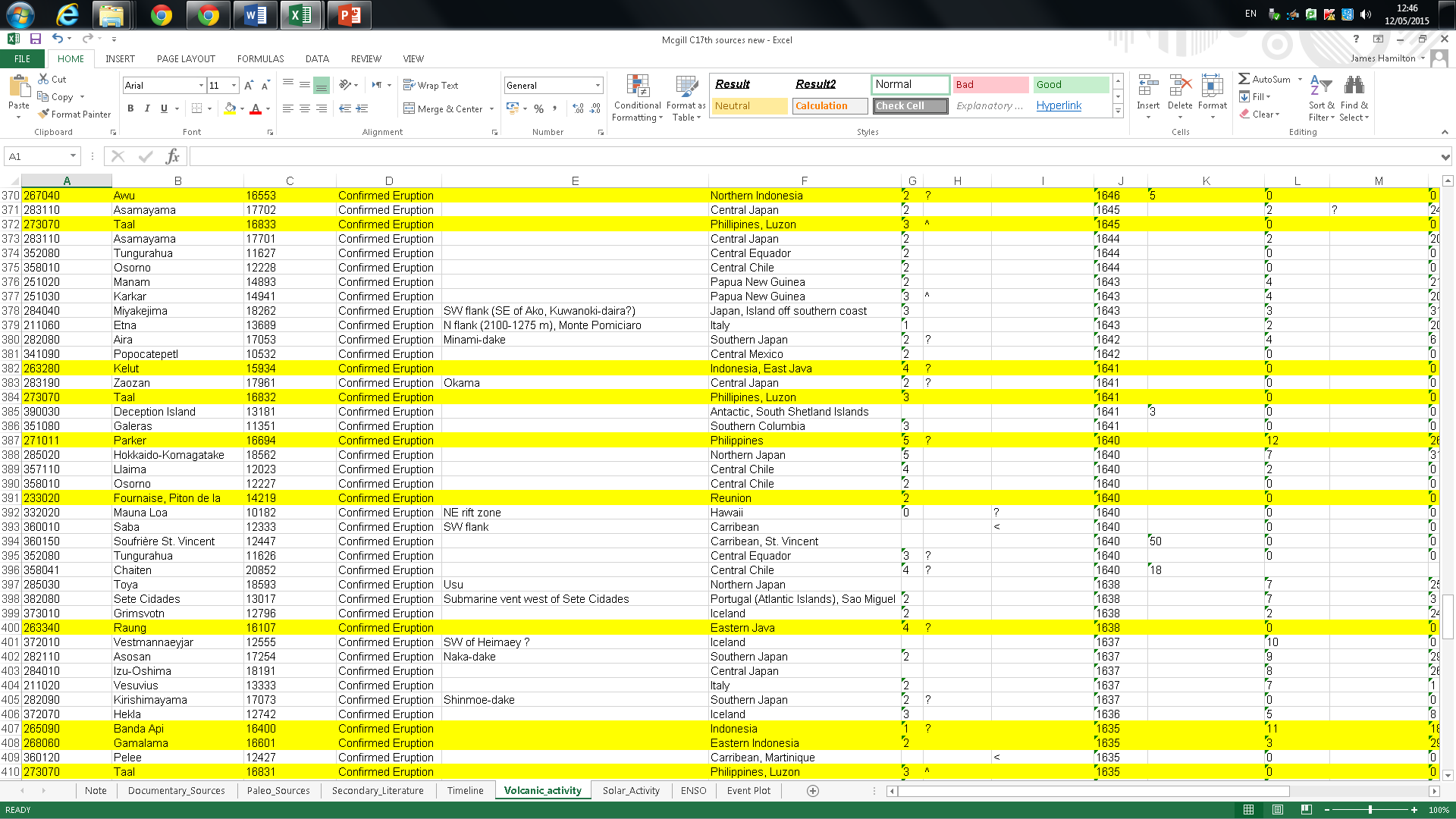 Decadal trends in reconstructed El Niño and La Niña event magnitude characteristics, A.D. 1525–2000. Five percentile classes of the MQ time series were used to classify ENSO magnitude into extreme (>90th percentile) very strong (70th–90th percentile), strong (50th–70th), moderate (50th–30th) and weak events (<30th).   Source:  Gergis  and Fowler, 2009)
Little Ice Age Peak period 17th century
a,b, Fraction of ensemble members with extreme warm (red) or cold (blue) decadal temperatures in the Northern Hemisphere, (a) and Southern Hemisphere (b), respectively. Dark shading represents the reconstructions, light shading with black border the model simulations. c, Probabilities for simultaneous extreme periods in both hemispheres are calculated by multiplying the fractions in a and b. d, Volcanic (brown), solar (green) and greenhouse gas forcing(yellow) relative to 1961–1990. Dotted lines enclose the globally expressed peak Little Ice Age (LIA) 1594–1677.  Source:  Neukom et. al. (2014)
Possible realisations of what the system was doing.
Time series of the reconstructed South Asian summer monsoon index (SASMI) (red line), the decadal (cyan line) and annual (blue line) inverse of dust concentrations in ice core record1, the inverse of the δ18O speleothem record (green line)8, and the tree-ring chronologies from Mae Hong Son (MHS) (black line)12 and Bidoup Nui Ba National Park (BDNP) (orange line)11 before AD 1670 (a) and after AD 1671 (b). The grey periods indicate the 26 famine events identified in India over the past millennium.  Source:  Shi, Li and Wilson (2014). Tree ring data
Reconstructed South Asian summer monsoon index
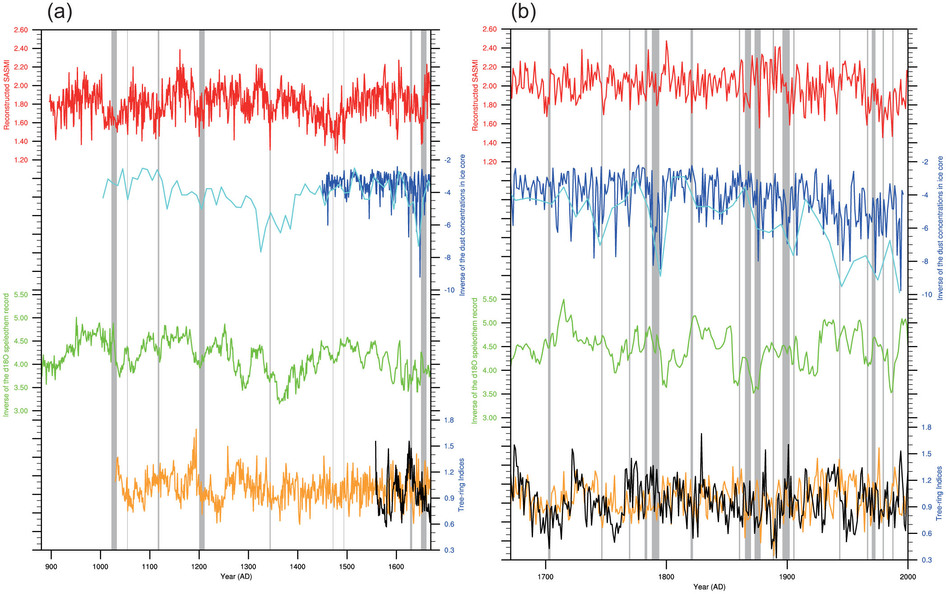 Protracted CEI ENSO events reconstructed since A.D. 1525. The 17th Century episodes shown here in bold and in colour - El Niño (red) and La Niña (blue).  Following Allan and D’Arrigo (1999), a protracted episode is defined as persisting for two years or more – only those of three years or more are shown.  Source:  From Gergis and Fowler (2009).
Episodes	           Years            Episodes          Years
 El Niños
1964–1969 	6 	1791–1794 	4
1957–1959 	3 	1782–1784 	3
1937–1942 	6 	1768–1771 	4
1924–1926	3 	1746–1748 	3
1918–1920 	3 	1718–1724 	7
1911–1915	7 	1659–1661 	3
1876–1878 	3 	1650–1652 	3
1864–1866 	3 	1618–1621 	4
1856–1858 	3 	1607–1609 	3
1844–1848	5 	1585–1583	3
1814–1817 	4 	1525–1527 	3
        Total 24
La Niñas    years                  Episodes          years
1988–1990 	3 	1808–1811 	4
1984–1986 	3 	1785–1790 	6
1970–1975 	6 	1778–1780 	3
1955–1960 	6 	1750–1758 	9
1921–1923 	3 	1739–174p’3 	5
1916–1918 	3 	1730–1733 	4
1907–1910 	4 	1637–1639 	3
 1890–1894	 5 	 1622–1632       11
1878–1880 	3 	1600–1605 	6
1870–1875 	6 	1576–1581 	6
1866–1868 	3 	1571–1573	3
1860–1864 	5 	1540–1542 	3
1847–1851 	5 	1531–1533 	3
       Total 26
La Nina Episodes & Durations
El Niño Episodes and durations
Tree-ring width chronology of teak (in dimensionless indices or values) for central Myanmar, spanning 1613-2009 AD, with sample depth (number of individual tree samples). Sample depth is near its peak over much of the chronology, gradually declining prior to the middle 1700s. Plot labels time of Strange Parallels (SP) drought in the 1700s, the late Victorian Great Drought (VGD), and narrow ring at time of 1997-98 “El Niño of the Century”.  Source D’Arrigo et al. (2013).
Palmer Drought Severity Index(PDSI) maps of the MADA data averaged for the period of years as indicated at the top of each panel and the corresponding historical drought across Monsoon Asia. Scale bar on the right shows relative values of PDSI, with negative values (red) indicating dry conditions and positive (blue) indicating wetness. Understanding the spatial footprint of these historically significant droughts is important for determining the primary causes for droughts of a particular magnitude. Data derived from the Monsoon Asian Drought Atlas, sites shown as red dots, overlaid with site locations of Wanxiang Cave, Dandak Cave, Annamite Range, and Angkor.  Source: Buckley et al. (2014)
Significance for the IOW? ENSO, flooding and drought
The plot for Indian Ocean region allow for identification of groupings and coincidences between various occurrences and events born of both natural and human causes
In the seventeenth century incidence of ENSO happened twice as often
2 periods of sustained ENSO expression in the early part of the century, the first following 1600 and the second longer period from 1610-1630
An extended period of regular drought 1625-1670
A period of regular flooding 1625-1640
Sustained period of warfare in 1620s and stretching from 1640s-1660s
A coincidence of social upheaval, warfare, volcanic events, droughts, epidemic and famines early-mid century 1620-1640
Significance? Reduced solar energy, volcanic eruptions
1626-1640 droughts were accompanied by regular floods in China where between 1585 and 1645 and a 40% decline in population
In 1627 and 1630 disastrous floods in Gujarat killed many whilst the 1632 famine in Deccan and Gujarat led to 3 m. loosing lives
Reduced sun spot activity via an increase in cosmic ray incidence linked to low rainfall contributing to desiccation. The sources highlight  the 1632 famine and the resulting cannibalism (Oberoi)
12 major eruptions between 1638 and 1644, three of which occurred in Java
The Parker thesis
For Geoffrey Parker, War, climate change and catastrophe in the seventeenth century and Sam White, Climates of Rebellion, there is a robustness of evidence that a global cooling occurred in the seventeenth century
The idea of a global crisis is here to stay and the fact that climate formed an integral part of it is accepted by these historians
A central premise of the seventeenth century is that the synchronicity of the many disorders of mid-seventeenth century Eurasia was no accident
The term first coined by English Marxist historian Hobsbawm, Past and Present, 1954 and later taken up by Trevor Roper
Impact on Mughal India
In the mid fourteenth century a combination of violent climate oscillation halved Europe’s population and caused severe depopulation in Asia
The years of the little ice age coincide well with the Mughal empire. The Mughal empire was spread over large parts of north and central India and the Deccan plateau. Long rule by emperors, Akbar 1556-1605, Jahangir, 1605-1627, Shahjahan, 1628-1659, and Aurangzeb, 1659-1707.
Akbar’s reign dominated by two major famines in Gujarat, 1556 and 1595 lasting three years. Man ate their own kin and the streets were blocked with corpses. Abul Fazl describing the horrors of this famine noted that the mortality was great. Abdul Qadit Badauni notes that the whole country was deserted and no husbandmen remained to till the ground.
A ‘moment’ of crisis
In 1595 another famine caused by the failure of rains affected north India especially Kashmir and Lahore. The streets of Lahore were blocked up with human corpses as reported by Jesuit missionaries
In 1618-19 there was famine in the Deccan and on the Coromandal coast. Methwald who left the East coast in 1622 writes about the ravages of the famine in Vijaynagara. 
In the reign of Shahjahan, during the protracted La Nina episode in 1630 31 a severe famine occurred which affected Golconda, Ahmednagar and parts of Malwa. According to Abdul Hamid Lahori no rainfall in the Mughal territories of the Deccan and Gujerat. The drought was followed by severe floods. 
The middle of the seventeenth century saw the weakest period of monsoons on record. 
The rains failed in 1646 and 1647. Heavy mortality was reported from Pulicat and Madras William Foster recorded that half the people in the area of Nagapatnam were dead and the stench of the dead bodies and the dying people was terrifying. 

The first year  of Aurangzeb's reign was likewise marked by a famine of intense suffering causing unspeakable suffering in Northern and Central India. Col Tod noted, ‘there was no longer distinction of caste, sudra and Brahmin were indistinguishable. Men ate men’. Cities were depopulated. Bihar had a severe famine in 1671. The Bihar famine of 1670-71 encouraged the slave trade. 
In 1687 there was another severe famine that broke out in Golconda. In June 1687 saw floods and the city of Hyderabad was depopulated, houses, rivers and plains filled with corpses. 
From 1704-1707 another great famine hit the Deccan but this famine caused by drought was not so severe as that during the reign of Shah Jahan.
Crisis and decline and effect on living standards
Parthasarathi (1998) uses a comparative real wage study of Britain and India to support the “California School” view that living standards in the most developed parts of Asia were on a par with the most developed parts of Europe as late as the end of the eighteenth century (Frank, 1998; Pomeranz, 2000). 
 Broadberry and Gupta (2006) argue that the Great Divergence was already well underway during the early modern period.
Broadberry and Gupta’s evidence of a prosperous India at the height of the Mughal Empire at the time of Akbar, much of this prosperity had disappeared by the eighteenth century.
Criticisms of Parker:The concept of the LIA is not well defined
Climatologists refer to the period as one of cooler average temperature prevailing at the end of the medieval warming to the beginning of our contemporary era of global warming
Parker does not engage in this debate he simply appropriates the term to refer to the crisis and the little ice age referring to climatic conditions between 1610 and the winter of 1708-9
Parker notes that three natural forces combine in this period, to generate cooler temperatures and greater climatic variability- reduced solar energy, increased volcanic activity and a greater frequency of El Niño
What makes these particular anomalies different?
What makes these weather anomalies different from say a century earlier or a century later?
Parker asserts that ‘the seventeenth century experienced extremes of weather seldom witnessed before or after and never so far since’ (p. 112) In his analysis LIA possesses a decisive agency revealing itself in striking weather events that intervened in historical processes influencing the outcome of battles, destroying empires
The claim requires comparative and quantitative evidence, more detailed work on documentary and paleo sources
Impacts are always asymmetric, simplistic notions such as weak or strong monsoons or intense El Niño episodes do no justice for the possibilities of variation in mode of expression and centres of action
The eighteenth century
J Williamson and D. Clinginsmith believe that the political fragmentation of the eighteenth century following the collapse of the Mughal empire resulted in a decline in agricultural productivity that was reinforced by a devastating climatic shift and a steep upward trend in the frequency of droughts
They argue that the 5 year drought 1788-1793 surpasses in severity any drought of the seventeenth century
They also argue that India experienced a low rate of drought between 1650-1774. (Possibly using other data)
Worsening climate enforced the impact of the Mughal empires decline
As central Mughal authority waned, the state resorted increasingly to revenue farming an the practice became even more increasingly widespread in successor states. Revenue assessment increased to 50% or more compared to China’s 5-6%
The key extraction of peasant surplus was revenue demand and the British increased it further doubling it in some places. Midnapur zamindars’ memorandum, 1791
Regional and national differences important
The economic historian De Vries has identified problems with Parker’s thesis
‘The term crisis has come to encompass what for those engaged in the study of other centuries would term history’
Was climate change the primary agent of seventeenth century demographic change?
Williamson and Clingingsmith locate the most difficult climatic conditions in the mid 18th century though citing El Nino events
LIA associated with highly differentiated demographic performance among states and regions
Goldstone argues that shifts in the level of mortality were driven by largely autonomous patterns of epidemic disease in the early modern world
Another approach which is more useful focuses on regional and national differences  and the resilience of agricultural production in the face of population pressure, exogenous shocks and environmental change
The monsoon or the military?
India’s population may have grown slowly in the seventeenth century when the Chinese population fell during the population of the Ming. 
Mughal building projects funded by taxation. 
Drought and famines struck with varying severity in the seventeenth century between 1629 and 1632 and 1702-1704. 
When the Mughal empire came to and end in 1760s it perhaps was not a result of the monsoon but of military overreach.
Famine causation complex: 1770 famine in BengalLessons from the 18 century
Between 1765 when the British EIC took over Bengal to 1858 Bengal experienced 12 famines and 4 severe scarcities
Knowledge of the ecological basis of different peasant economies is critical to the understanding of the capacity of certain communities to withstand drought and famine
From the late eighteenth century many Indian communities were disturbed by the interventions of the EIC and their revenue and agricultural regimes which increased taxation, encouraged sedentarisation and attempted to restrict raids hunting and nomadism
EIC in Bengal and revenue extraction
Periodic famines were seen as a check to population growth
These Malthusian ideas which were voiced all through the colonial period in the pursuit of free market economics
India like Ireland became a utilitarian laboratory where millions of lives were wagered against a dogmatic faith in markets overcoming the ‘inconvenience of dearth’.
The oppressions of India…under the rapine and cruelties of the servants of the company have now reached England and there is a clamour here….to such monopolies were imputed the late famine in Bengal and the loss of 3 million inhabitants
Famine migration
The famine of 1770 was preceded by a partial crop failure of the monsoon in Bengal and Bihar in 1768
1769-70 was a year of dearth, the fields of rice had become like fields of straw
In the famine which ensured the mortality and beggary exceeded all expectation
Many of the surviving peasants migrated to Nepal where the state was less confiscatory
More revenue was collected in 1770-71 than in 1769-70. No remission was allowed by the EIC
Famine and disease
The rain in September 1770 brought some relief, but it came too late to avert depopulation
An epidemic of small pox killed millions
By May 1770, 1/3 of the population was calculated to have disappeared. In June the deaths were returned as 6/16
It was predicted that ½ of the cultivators and payers of revenue would have perished
The final estimates 10 million. The failure of a single crop following one year of dearth had wiped out millions
Jungles, Banditry and Religious Rebellions
The monsoon was on time in the next few years but the economy of Bengal had been drastically transformed
Agricultural classes affected. Of the lime workers in Birbhum mortality was especially high only 5/150 survived. Mortality high among non-cultivating population as well, weavers, spinners, boatmen, salt and lime workers
1500 communities out of 6000 in Birbhum were destroyed and Birbhum returned to jungle inhabited by wild beasts
In the years subsequent to the famine commencing with the cold weather of 1772 starving peasants with no seed or implements, burnt, pillaged and plundered in bands of 50-1000 men. Sanyasi rebellion, fakirs, mendicants
Conclusions
The idea of a seventeenth century crisis for India requires more detailed mining of documentary and paleo sources.
A more useful approach  is one that focuses on regional and national differences  and the resilience of agricultural production in the face of population pressure, exogenous shocks and environmental change. 
Famine causation is complex and links between drought and famine needs to be re assessed in the early modern period.
There is a need to develop a database with our partners that will help us put together a clear famine series, climate series, disease series, wage series and price series for South Asia and the Indian Ocean world from 1500-1900 which is currently woefully inadequate.
CWEH partners
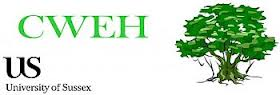 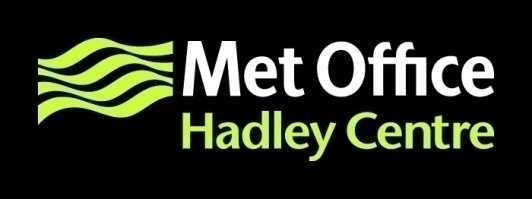 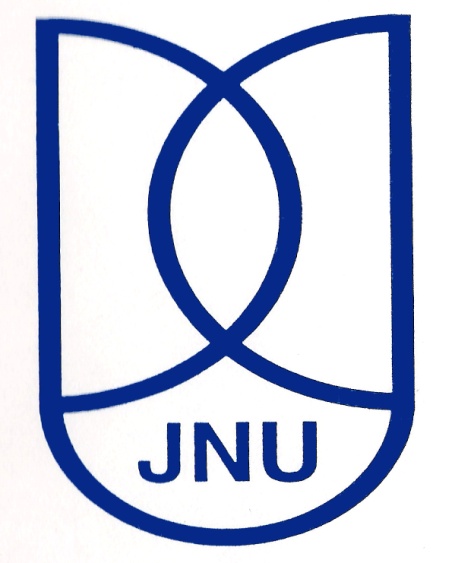 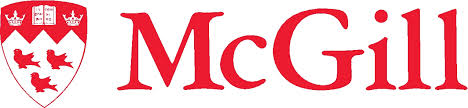 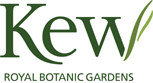 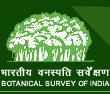 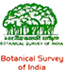 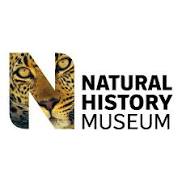 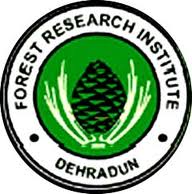 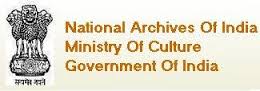 My footer text
My footer text
39